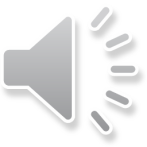 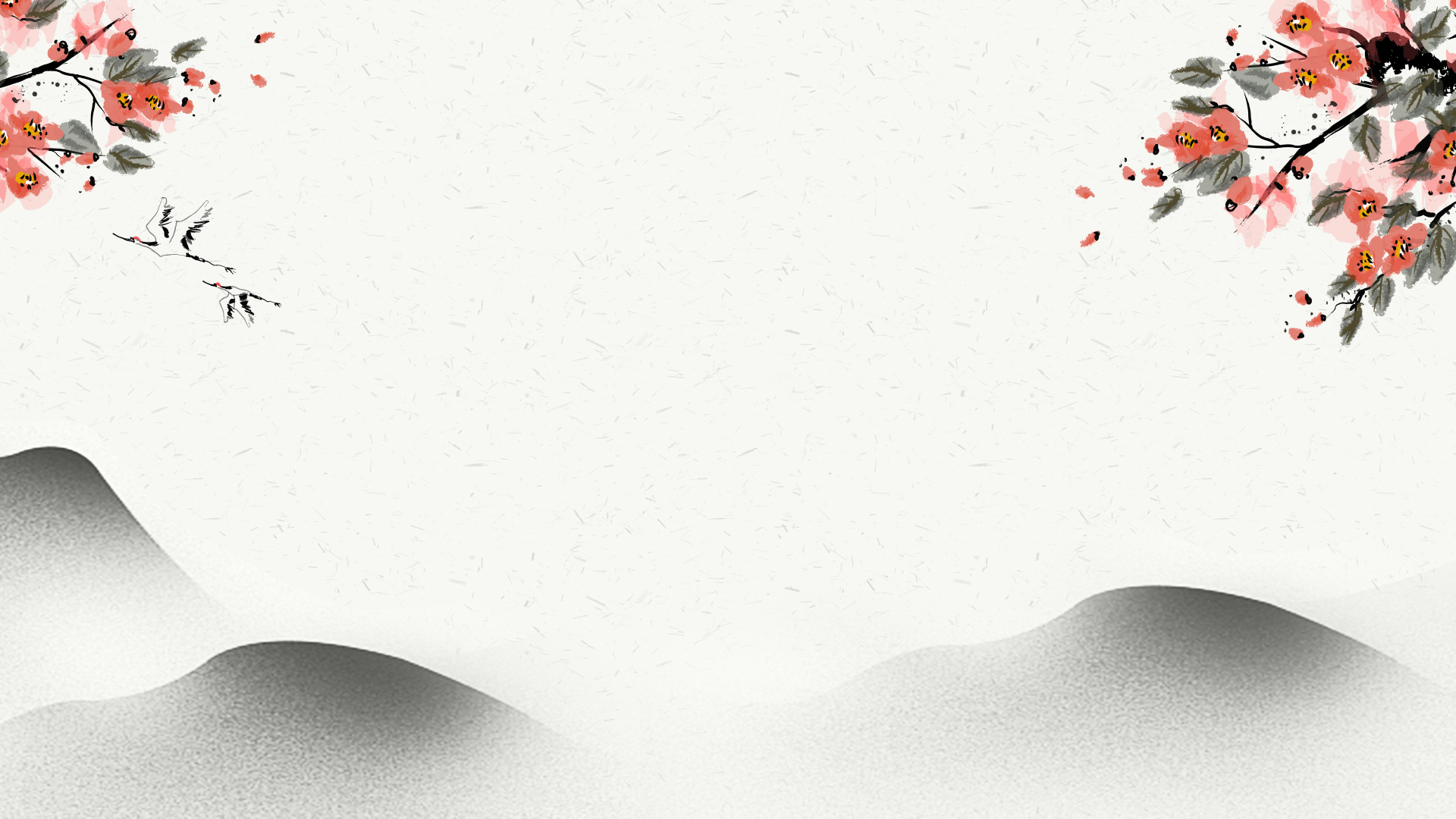 年
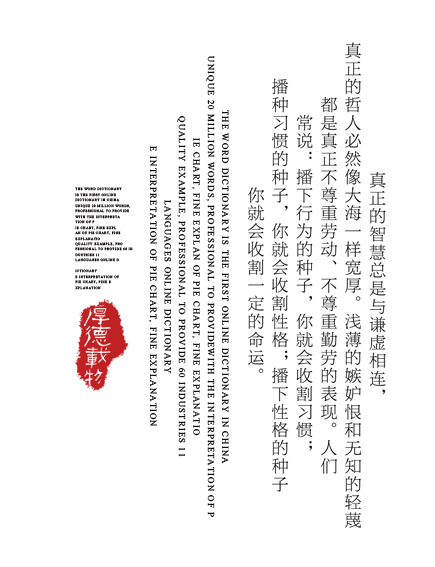 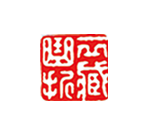 度
总
结
汇报人：xiazaii  汇报时间：202x年12月
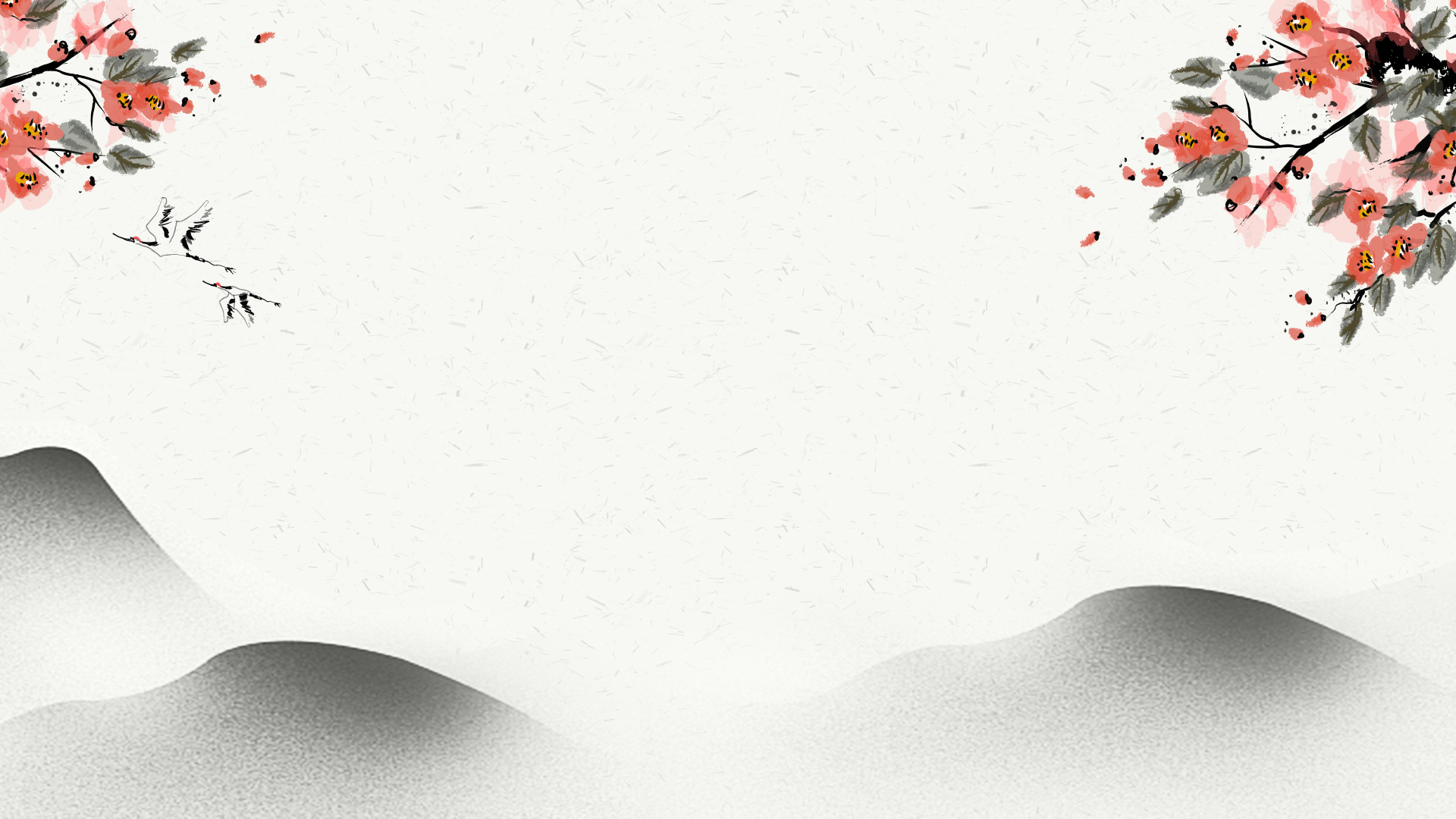 工作完成情况
成功项目展示
明年工作计划
年度工作概述
目    录
贰
叁
肆
壹
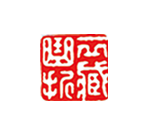 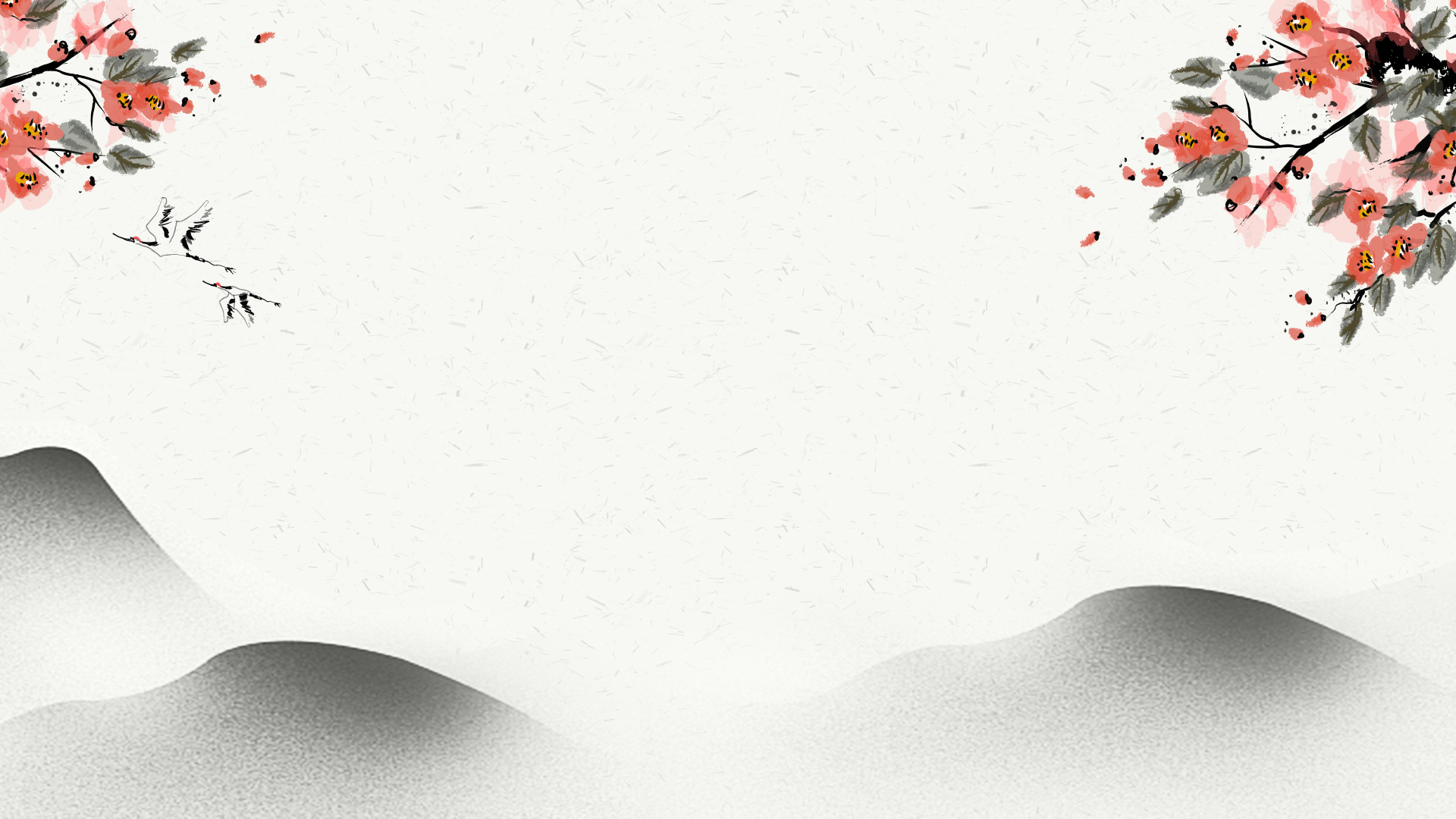 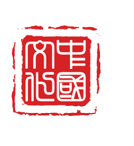 1
年度工作概述
壹
添加相关标题文字添加相关标题文字相关标题文字
添加相关标题文字添加相关标题文字相关标题文字
年度工作概述
添加标题
点击添加文本 点击添加文本
点击添加文本 点击添加文本
点击添加文本 点击添加文本
点击添加文本 点击添加文本
添加标题
年度工作概述
NO.1
NO.2
NO.3
NO.4
点击此处更换
点击此处更换
点击此处更换
点击此处更换
点击此处更换
点击此处更换
点击此处更换
点击此处更换
点击此处更换
点击此处更换
点击此处更换
点击此处更换
年度工作概述
标题
点击此处更换文本点击此处更换文本点击此处点击此处更换文本点击此处更换
标题
点击此处更换文本点击此处更换文本点击此处点击此处更换文本点击此处更换
标题
点击此处更换文本点击此处更换文本点击此处点击此处更换文本点击此处更换
年度工作概述
这里输入简单的文字概述
这里输入简单的文字概述这里输入简单字概述这里输入简单简单的文字概述这里输入简单的文字概述简单的文字概述这里输入简单的文字概述这里输入这里输入简单字概述
这里输入简单的文字概述
这里输入简单的文字概述这里输入简单字概述这里输入简单简单简单的文字概述简单的这里输入简单的文字概述这里输入简单字概述这里输入简单简单简单的文字概述简单的
年度工作概述
点击添加小标题
点击此处更换点击此处更换
点击此处更换点击此处更换
点击此处更换点击此处更换
点击此处更换点击此处更换
点击此处更换点击此处更换
点击此处更换点击此处更换
点击添加
文字点击添加
文字
点击添加
文字点击
点击添加
文字
点击添加
文字
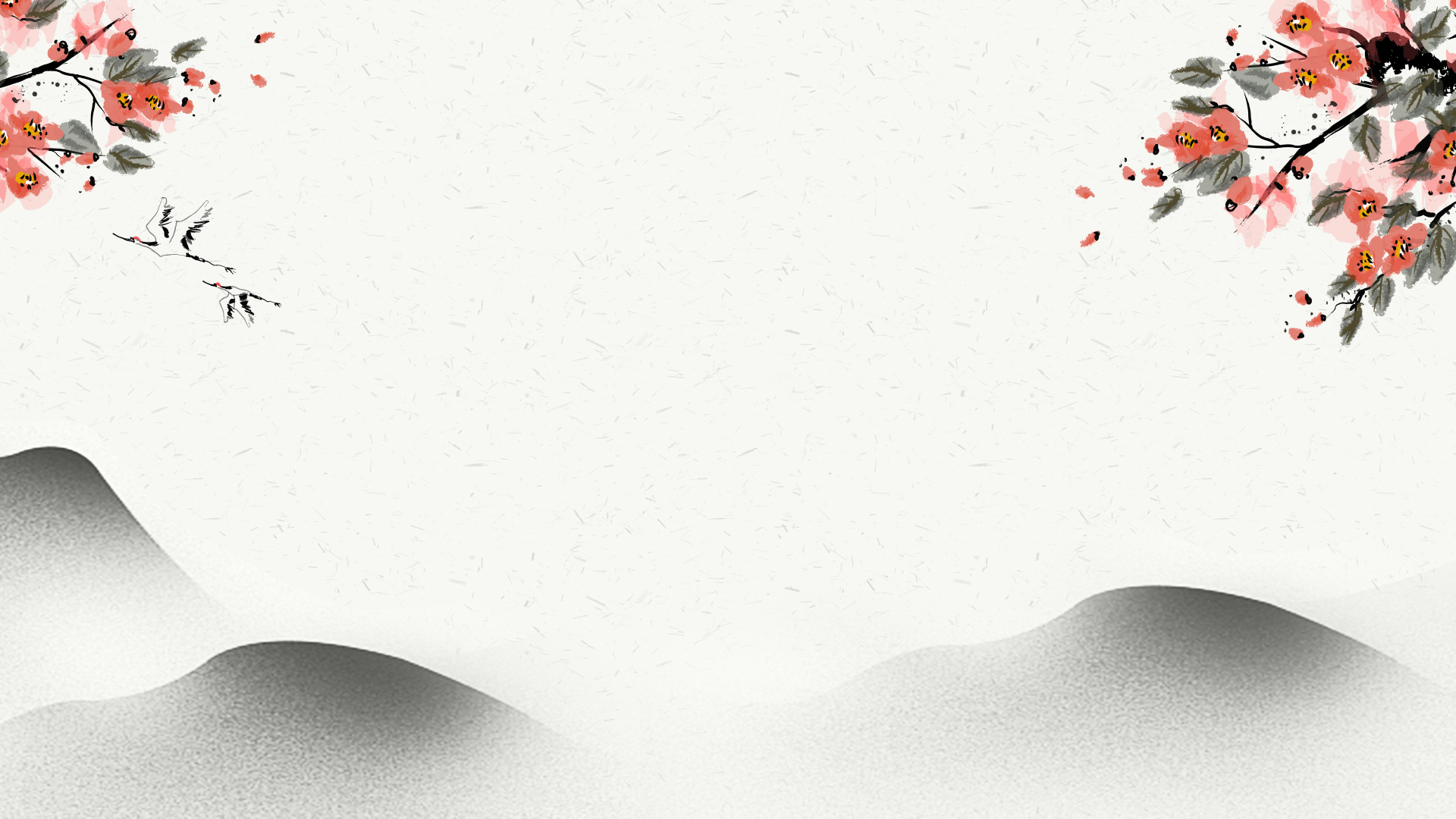 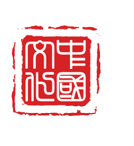 2
工作完成情况
贰
添加相关标题文字添加相关标题文字相关标题文字
添加相关标题文字添加相关标题文字相关标题文字
工作完成情况
点击此处更换文本
点击此处更换文本
点击此处更换文本
点击此处更换文本
点击此处更换文本
点击此处更换文本
点击此处更换文本
点击此处更换文本
点击此处更换文本
点击此处更换文本
点击此处更换文本
点击此处更换文本
工作完成情况
点击此处更换文本点击此处更换文本点击此处更换文本点击此处
点击此处更换文本点击此处更换文本点击此处更换文本点击此处
点击此处更换文本点击此处更换文本点击此处更换文本点击此处
01
02
点击此处更换文本点击此处更换文本点击此处更换文本点击此处
04
03
工作完成情况
点击此处更换文本点击此处更换文本点击此处更换文本点击此处更换文本
点击此处更换文本点击此处更换文本点击此处更换文本点击此处更换文本
01
02
07
点击此处更换文本点击此处更换文本点击此处更换文本点击此处更换文本
03
点击此处更换文本点击此处更换文本点击此处更换文本点击此处更换文本
06
点击此处更换文本点击此处更换文本点击此处更换文本点击此处更换文本
04
点击此处更换文本点击此处更换文本点击此处更换文本点击此处更换文本
05
工作完成情况
加入标题
加入标题
加入标题
加入标题描述
加入标题描述
加入标题描述
这里输入产品形式的简介，这里输入产品形式的简介，这里输入产品形式的简介这里输入产品形式的简介，这里输入产品形式的简介，这里输入产品形式的简介
这里输入产品形式的简介，这里输入产品形式的简介，这里输入产品形式的简介这里输入产品形式的简介，这里输入产品形式的简介，这里输入产品形式的简介
这里输入产品形式的简介，这里输入产品形式的简介，这里输入产品形式的简介这里输入产品形式的简介，这里输入产品形式的简介，这里输入产品形式的简介
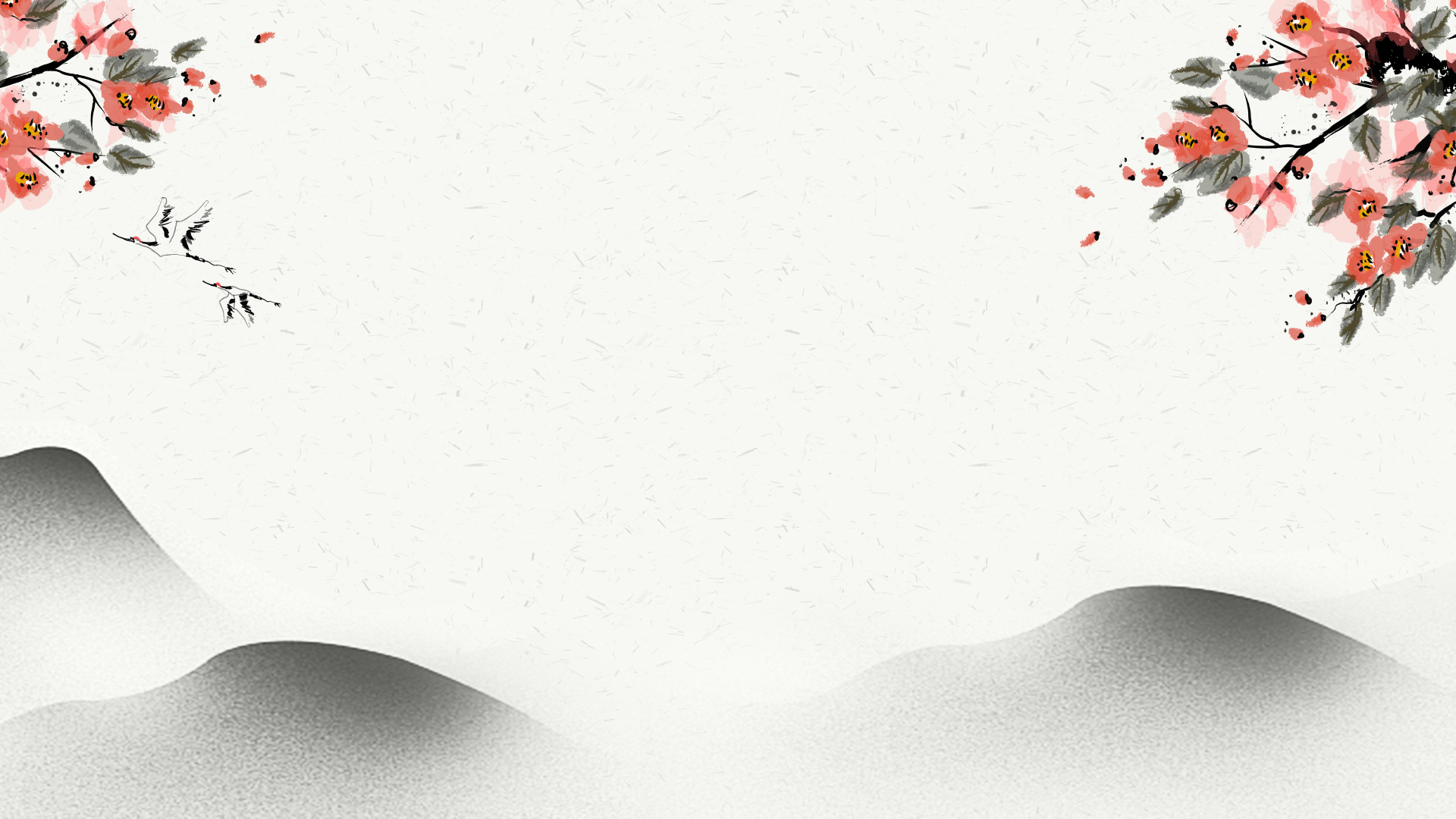 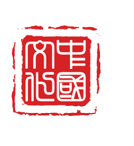 3
成功项目展示
叁
添加相关标题文字添加相关标题文字相关标题文字
添加相关标题文字添加相关标题文字相关标题文字
成功项目展示
添加相关标题文字添加相关标题文字相关标题文字添加相关标题文字添加相关标题文字相关标题文字
添加相关标题文字添加相关标题文字相关标题文字添加相关标题文字添加相关标题文字相关标题文字

添加相关标题文字添加相关标题文字相关标题文字添加相关标题文字添加相关标题文字相关标题文字
添加相关标题文字添加相关标题文字相关标题文字添加相关标题文字添加相关标题文字相关标题文字
加入标题描述
90%
加入标题描述
75%
加入标题描述
55%
加入标题描述
40%
添加相关标题文字添加相关标题文字相关标题文字添加
成功项目展示
文字内容
文字内容
点击此处更换文本点击此处更换文本点击此处更换文本点击此处更换文本点击此处更换文本点击此处更换文本点击此处更换文本点击此处更换文本点击此处更换文本点击此处更换文本
点击此处更换文本点击此处更换文本
文字内容
文字内容
点击此处更换文本点击此处更换文本点击此处更换文本
点击此处更换文本点击此处更换文本点击此处更换文本
点击此处更换文本点击此处更换文本点击此处更换文本
点击此处更换文本点击此处更换文本点击此处更换文本
成功项目展示
添加标题
1
点击此处更换文本点击此处更换文本点击此处更换文本
添加标题
2
点击此处更换文本点击此处更换文本点击此处更换文本
添加标题
3
点击此处更换文本点击此处更换文本点击此处更换文本
添加标题
4
点击此处更换文本点击此处更换文本点击此处更换文本
添加标题
5
点击此处更换文本点击此处更换文本点击此处更换文本
成功项目展示
这里填写小标题
这里填写小标题
这里输入简单的文字概述这里输入简单文字概述简单的文字概述。这里输入简单的文字概述这里输入
这里输入简单的文字概述这里输入简单文字概述简单的文字概述。这里输入简单的文字概述这里输入
55%
42%
30%
36%
这里填写小标题
这里填写小标题
这里输入简单的文字概述这里输入简单文字概述简单的文字概述。这里输入简单的文字概述这里输入
这里输入简单的文字概述这里输入简单文字概述简单的文字概述。这里输入简单的文字概述这里输入
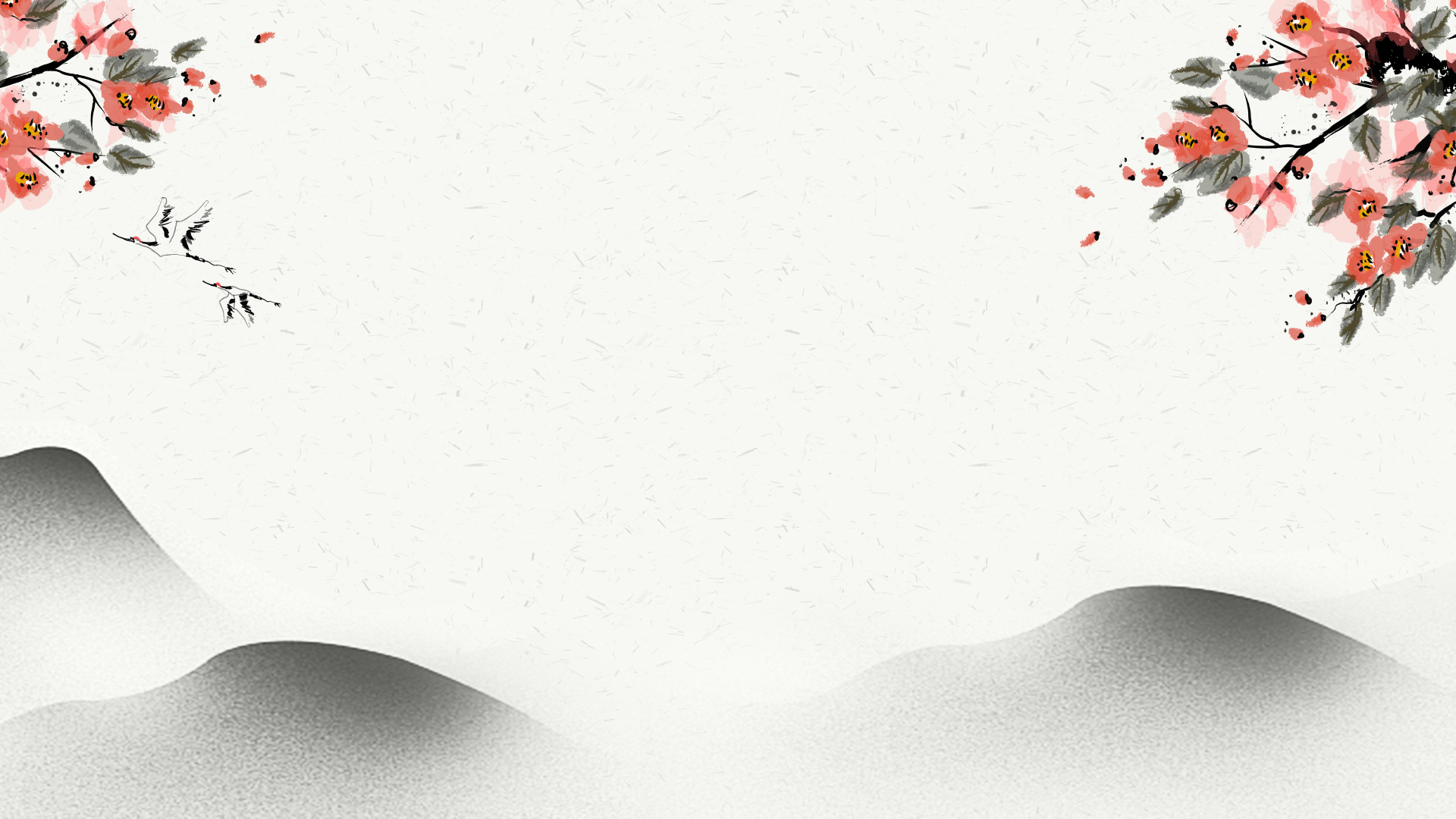 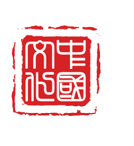 4
明年工作计划
肆
添加相关标题文字添加相关标题文字相关标题文字
添加相关标题文字添加相关标题文字相关标题文字
明年工作计划
■请输入您标题
这里可以输入可长可短的段落文字这里可以输入可长可短的段落文字这里可以输入可长可短的段落文字这里可以输入可长可
■请输入您标题
这里可以输入可长可短的段落文字这里可以输入可长可短的段落文字这里可以输入可长可短的段落文字这里可以输入
■请输入您标题
这里可以输入可长可短的段落文字这里可以输入可长可短的段落文字这里可以输入可长可短的段落文字这里可以输入
■请输入您标题
这里可以输入可长可短的段落文字这里可以输入可长可短的段落文字这里可以输入可长可短的段落文字这里可以输入
明年工作计划
标题 1
点击此处更换文本点击此处更换文本点击此处更换文本
标题 2
点击此处更换文本点击此处更换文本点击此处更换文本
加入标题
标题 3
点击此处更换文本点击此处更换文本点击此处更换文本
标题 4
点击此处更换文本点击此处更换文本点击此处更换文本
加入标题
加入标题
加入标题
明年工作计划
添加标题
添加标题
点击这里更改文字内容
以上文字没有实际意义
点击这里更改文字内容
以上文字没有实际意义
添加标题
添加标题
点击这里更改文字内容
以上文字没有实际意义
点击这里更改文字内容
以上文字没有实际意义
明年工作计划
加入标题
加入标题
加入标题
加入标题
加入标题
加入标题
加入标题
此处添加详细文本描述，建议与标题相关并符合整体语言风格，语言描述尽量简洁生动。
此处添加详细文本描述，建议与标题相关并符合整体语言风格，语言描述尽量简洁生动。
此处添加详细文本描述，建议与标题相关并符合整体语言风格，语言描述尽量简洁生动。
此处添加详细文本描述，建议与标题相关并符合整体语言风格，语言描述尽量简洁生动。
此处添加详细文本描述，建议与标题相关并符合整体语言风格，语言描述尽量简洁生动。
此处添加详细文本描述，建议与标题相关并符合整体语言风格，语言描述尽量简洁生动。
此处添加详细文本描述，建议与标题相关并符合整体语言风格，语言描述尽量简洁生动。
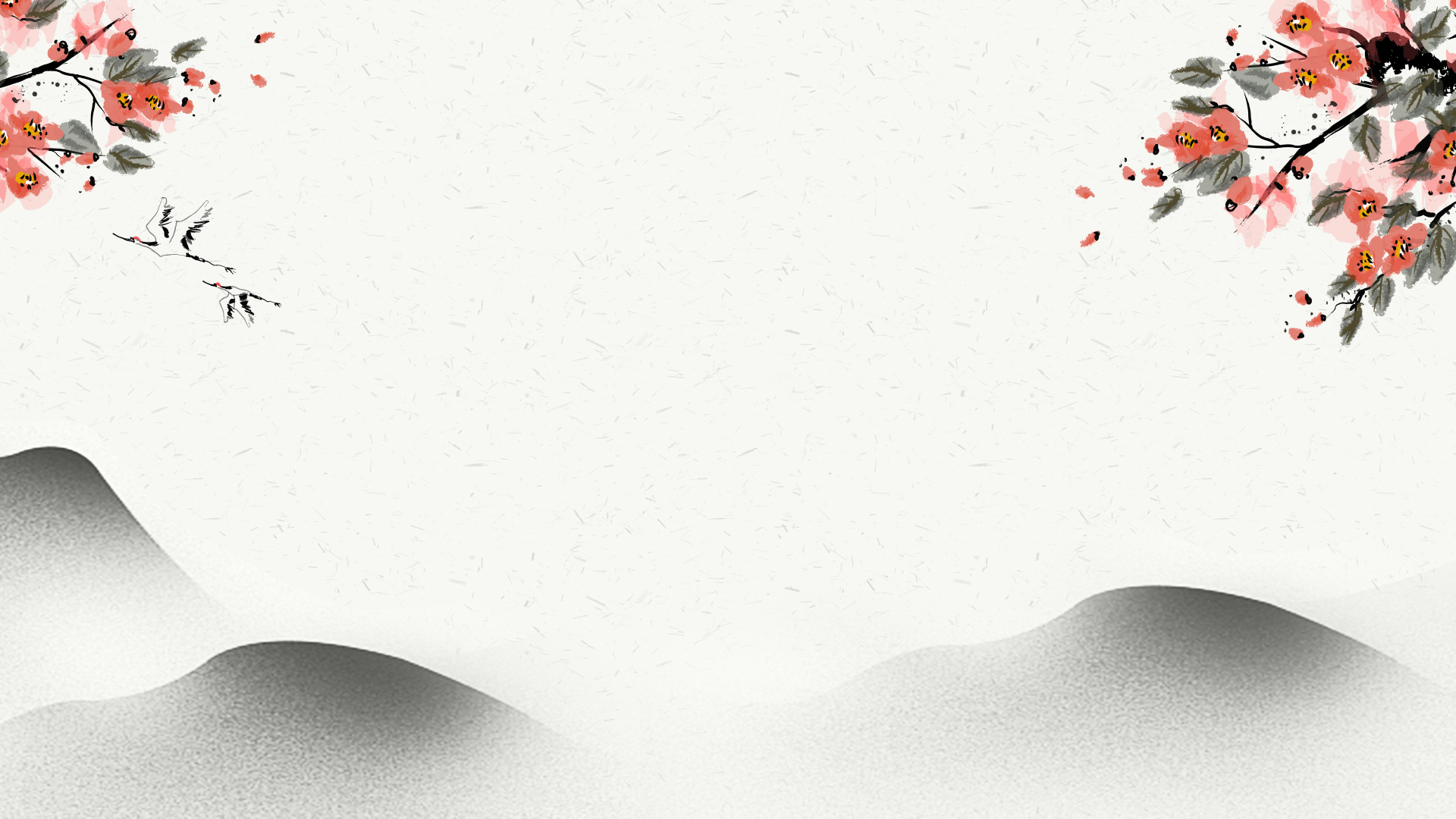 谢
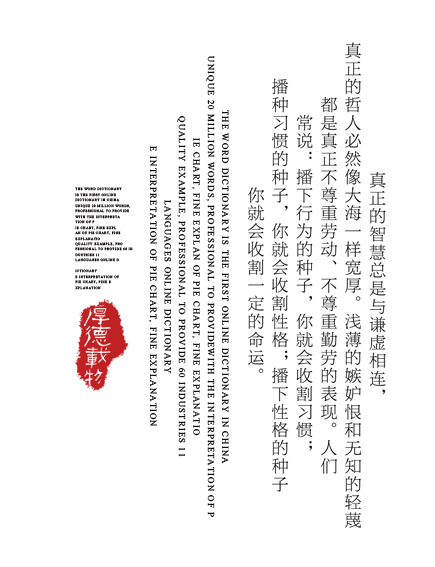 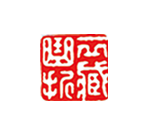 观
谢
看